Using long sentences to build layers of detail
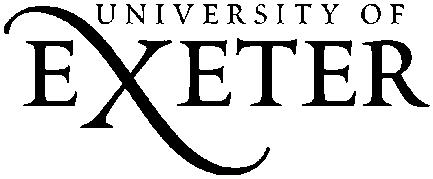 LEAD Principles
[Speaker Notes: These are the key pedagogical principles which underpin the teaching.  In the slides which follow, where the teaching is using these principles, they are shown in cream text boxes.
If you are not familiar with the principles you might like to listen to the PPT with audio which explains them.]
Noticing Patterns in a Text
Authentic text
Cleave’s houses and factories were packed like shelved crates up each wall of a mile-deep canyon on a one-gate world called Angkat whose surface was scoured by constant storms. Space was scarce, so the buildings huddled into every available scrap of terracing, and clung to cliff faces, and crowded on the bridges which stretched across the gulf between the canyon walls – a gulf which was filled with sagging cables, dangling neon signage, smog, dirty rain, and the fluttering rotors of air taxis, ferries and corporate transports.
Discussion
In this extract from his novel, Railhead, Philip Reeve describes his imaginary city of the future, called Cleave. 
How many sentences does he use? 
Which is the longest sentence? How many words does it have?
Can you explain how he has made these sentences so long? Try to make two different points.
[Speaker Notes: This is the same text from Railhead used in the PowerPoint titled ‘Using Nouns to Establish Genre and Setting.’ 
There are two sentences: the first is 29 words, the second 57 words. The second of these sentences is considered in more detail on subsequent slides. In initial discussion about how the long sentences are constructed, you could point out any of the following:
use of lists of objects one after another eg sagging cables, dangling neon signage….corporate transports
use of prepositional phrases to build detail about where objects are placed e.g. packed like crates up each wall of a mile-deep canyon on a one-gate world…the gulf between canyon walls 
use of ‘and’ and ‘so’ as co-ordinating conjunctions to join clauses e.g. so the buildings huddled…and clung…and crowded… and to join phrases eg dirty rain and the fluttering rotors…
details built around nouns to create expanded noun phrase description e.g. a mile-deep canyon…every available scrap of terracing…the bridges which stretched across the gulf between canyon walls…
deliberate use of a dash to signal additional description about same feature: ‘the gulf between the canyon walls – a gulf which was filled…
relative clauses used to add a layer of detail about some of the objects e.g. Angkat whose surface was scoured; the bridges which stretched…a gulf which was filled 
Guide students to look for patterns and examples rather than getting bogged down in grammatical explanations. You could highlight any specific patterns you want them to focus on or that links with prior learning.]
Noticing Patterns in a Text
Examples
Space was scarce, so the buildings huddled into every available scrap of terracing, and clung to cliff faces, and crowded on the bridges which stretched across the gulf between the canyon walls – a gulf which was filled with sagging cables, dangling neon signage, smog, dirty rain, and the fluttering rotors of air taxis, ferries and corporate transports.
repeated co-ordinating conjunctions joining clauses and phrases
How has Philip Reeve created such a long sentence? 
Why do you think he has made the sentence so long?
What impression of Cleave does it create for you?
Discussion
[Speaker Notes: This is the same image from Railhead used in the PowerPoint titled ‘Using Nouns to Establish Genre and Setting’ and is from Philip Reeve’s website http://www.philip-reeve.com/railhead-a-z-part-one-a-e/ (under C for Cleave). You could display the image before adding the text and ask students if they recognise any of the features from the description they have just read. You could use the image as a stimulus for students’ own writing: can they describe the scene using a sentence that is packed with detail? They can then compare their own sentences with Reeve’s. 
As suggested on the previous slide, guide and focus the grammatical discussion to suit students’ needs. Slides are repeated to pick out three ways of layering detail but you need not use them all. 
In leading a discussion about the purpose and impact of using such a long sentence, try to push students beyond saying that it ‘adds detail’ or ‘adds information’. This is a good starting point but guide students to link comments more specifically to the context, using the image to help, and modelling talk that makes a grammar-meaning link e.g:
The ‘piling up’ of clauses and phrases makes it sound as though lots of different things are happening at once, and gives the impression that Cleave is crowded and chaotic. Visually it’s quite a confusing scene, almost as if you don’t know what to look at first – if it was being filmed, the camera might be panning across the scene very quickly, trying to take in everything at once. 

NB There is no ‘right way’ of discussing grammatical choices and their effects – it’s a matter of interpretation. The mini-script above is offered as one possibility.]
Noticing Patterns in a Text
Examples
Space was scarce, so the buildings huddled into every available scrap of terracing, and clung to cliff faces, and crowded on the bridges which stretched across the gulf between the canyon walls – a gulf which was filled with sagging cables, dangling neon signage, smog, dirty rain, and the fluttering rotors of air taxis, ferries and corporate transports.
deliberate listing of features and objects, emphasised by the use of commas and a carefully placed dash
How has Philip Reeve created such a long sentence? 
Why do you think he has made the sentence so long?
What impression of Cleave does it create for you?
Discussion
[Speaker Notes: In leading a discussion about the purpose and impact of using such a long sentence, try to push students beyond saying that it ‘adds detail’ or ‘adds information’. This is a good starting point but guide students to link comments more specifically to the context, using the image to help, and modelling talk that makes a grammar-meaning link e.g:
The layers of descriptive detail are provided by the technique of listing different features and objects in the scene, one after another in the form of single nouns or expanded noun phrases which are marked off by commas. This listing gives the impression of how crowded the place is, with not a scrap of spare space, but also tells us what the futuristic world of Cleave is like. Some of the things in the list are quite ‘normal’ in our own world, like ‘smog’ and ‘neon signs’, but some are stranger, from an imaginary future, like ‘air taxis’, and ‘corporate transports’. The use of the dash in the middle of the sentence creates a slight pause in the layering of detail, but is used to draw attention to one specific feature – the gulf between the canyon walls – which is then described in even closer detail. The whole impression is of almost overwhelming noise and movement, and many of the things in the list, such as ‘sagging cables’ and ‘dirty rain’ are actually unpleasant, suggesting squalor and decay.

NB There is no ‘right way’ of discussing grammatical choices and their effects – it’s a matter of interpretation. The mini-script above is offered as one possibility.]
Noticing Patterns in a Text
Examples
Space was scarce, so the buildings huddled into every available scrap of terracing, and clung to cliff faces, and crowded on the bridges which stretched across the gulf between the canyon walls – a gulf which was filled with sagging cables, dangling neon signage, smog, dirty rain, and the fluttering rotors of air taxis, ferries and corporate transports.
prepositions are used in successive noun phrases
How has Philip Reeve created such a long sentence? 
Why do you think he has made the sentence so long?
What impression of Cleave does it create for you?
Discussion
[Speaker Notes: In leading a discussion about the purpose and impact of using such a long sentence, try to push students beyond saying that it ‘adds detail’ or ‘adds information’. This is a good starting point but guide students to link comments more specifically to the context, using the image to help, and modelling talk that makes a grammar-meaning link e.g:
The number of prepositional phrases and the variety of prepositions used helps us to visualise where different features and objects are placed in the scene and again suggests how crowded the place is. There is a bridge or a building or a form of transport everywhere the eye looks and they seem perilously crammed into every available space.
  
NB There is no ‘right way’ of discussing grammatical choices and their effects – it’s a matter of interpretation. The mini-script above is offered as one possibility.]
Verbalising the Grammar-Writing Link
A crucial element of the LEAD principles is helping writers to think explicitly (metalinguistically) about the choices they make.  As a teacher, you need to support this by being crystal clear yourself about how you verbalise the link between a grammar choice and its effect in a particular text/context.  Then express this in student-friendly language, as below.
Verbalisation to share with students:
When you are writing narrative, you will sometimes want to provide a very detailed description of a scene or event. Long sentences can provide layers of detail that give a strong impression of what you are describing. 

Think carefully about where it might be helpful to deliberately use a longer sentence, and the impression you want to create.
[Speaker Notes: This is key: our research shows that teachers need to ‘practise’ verbalising the link for themselves; and then share it with students (and discuss it in the context of the students’ own writing).]